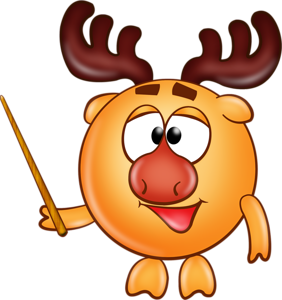 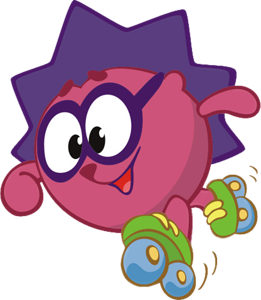 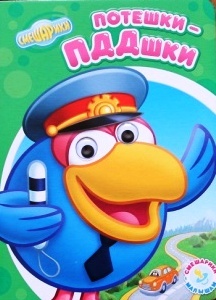 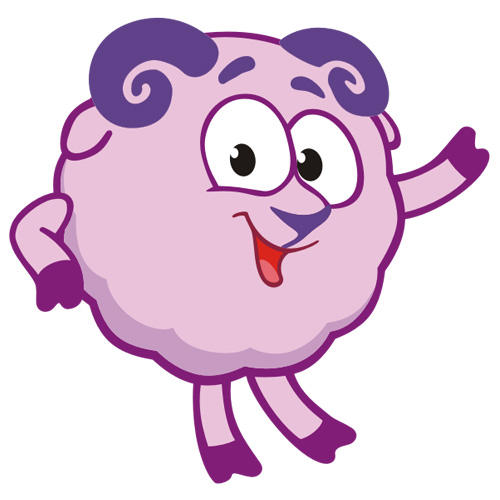 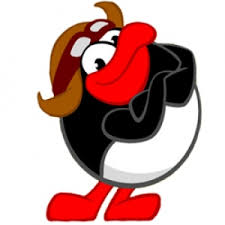 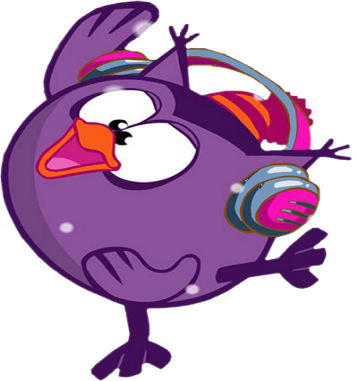 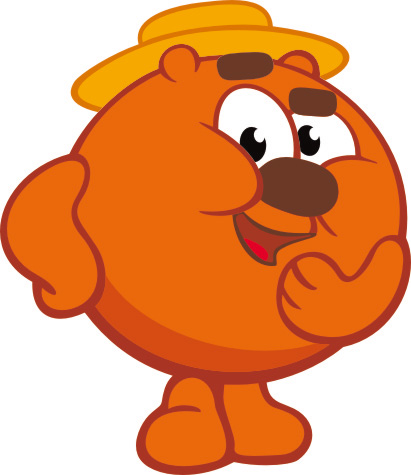 Потешки-ПДДшки
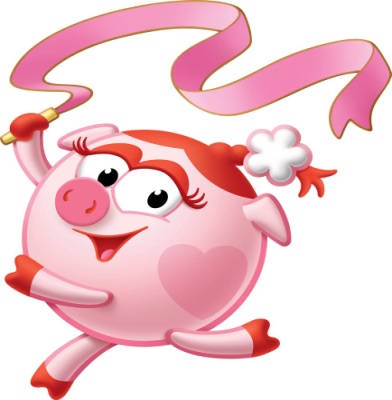 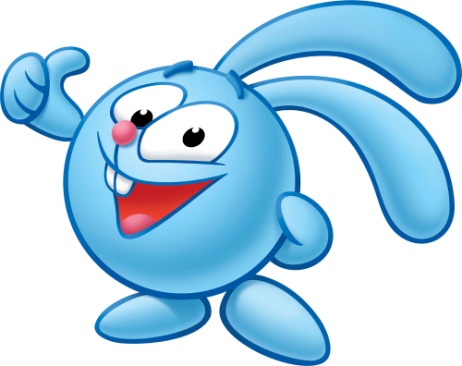 Светофор нам – друг-друг!Загорелся – круг-круг!На зеленый – топ-топ!А на красный – стоп-стоп!
У дороги мяч-мячВ рюкзачок ты прячь-прячь!Вдруг ускачет хоп-хоп!Под машину лоп-лоп!
Двери громко – шух-шух!Мы в автобус – плюх-плюх!На сиденье – бух-бух!Едем быстро – ух-ух!
На макушку всем-всемНадеваем шлем-шлем!Даже если бом-лбом,Нам не страшен бом-бом!
Спасибо за внимание!